Европейска година на културното наследство 
2018 г.
#EuropeForCulture
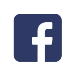 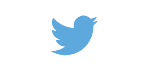 © Знак за европейско наследство
[Speaker Notes: Град Лодз, Полша
Обект, кандидатстващ за знака за европейско наследство]
Какво е културното наследство?
Ресурси, наследени от миналото, във всички форми и аспекти: материални, нематериални и цифрови. Включително:
Паметници и забележителности

Пейзажи и естествени обекти

Умения, познания и изражения на човешкото творчество (устни традиции, фестивали, песни и др.)
Колекции в музеи, библиотеки и архиви (картини, книги, артефакти и др.) 

Филмово наследство
Защо има година на културното наследство?
За поощряване на споделянето и утвърждаването на културното наследство на Европа като споделен ресурс; 

За повишаване на осведомеността за общата история и общите ценности; 

За засилване на чувството за принадлежност към Европа; както и

За по-добра защита, опазване, повторно използване, развитие, утвърждаване на стойността и популяризиране  на културното наследство на Европа.
[Speaker Notes: © Pol Englebert Joutes]
Европейската година ще насърчи:
Културното наследство като ключов компонент на културното многообразие и междукултурния диалог;

Приноса на културното наследство за икономиката; както и

Културното наследство като важен елемент на отношенията между ЕС и трети държави.
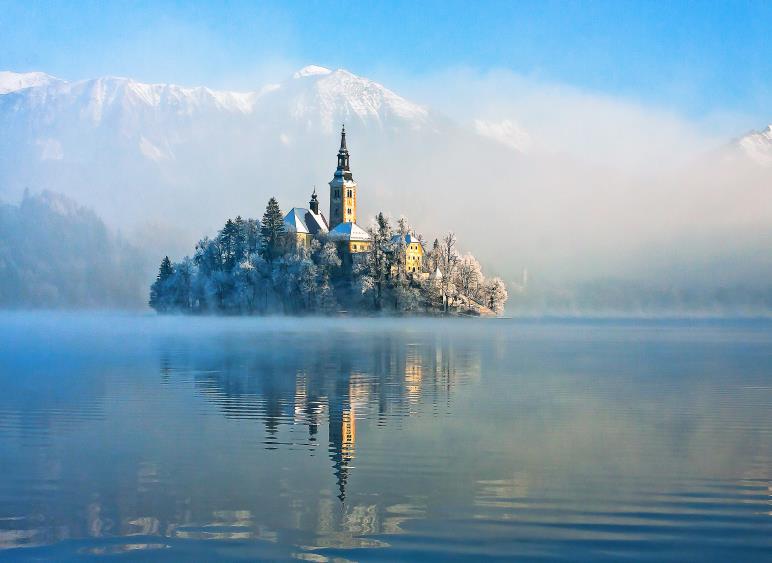 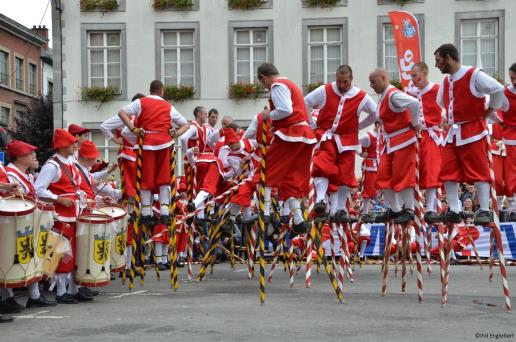 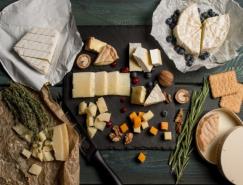 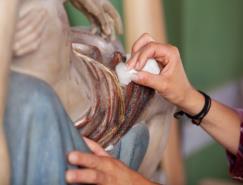 © Снимка на Franc Ferjan
© Shutterstock
© Shutterstock
© Pol Englebert Joutes
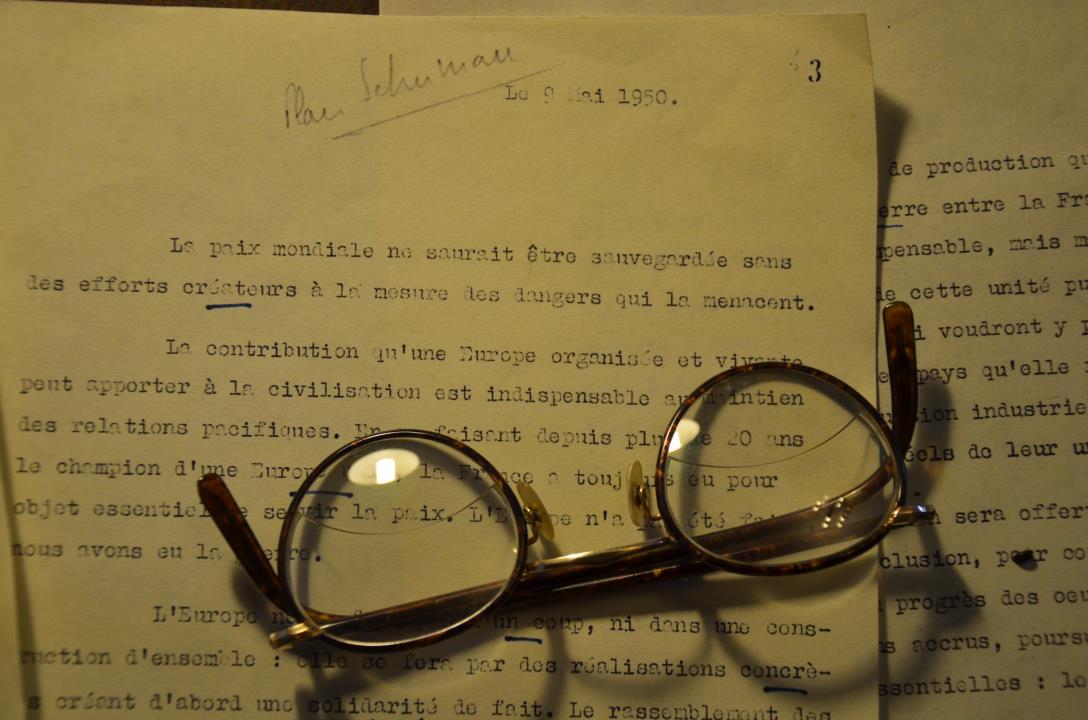 © Знак за европейско наследство
Културното наследство е не само наследство от миналото, но и ресурс за бъдещето ни
© European Heritage Label
Къде?
Проектите и събитията ще се провеждат в цяла Европа

Делегациите на ЕС също ще способстват за популяризирането на годината извън ЕС
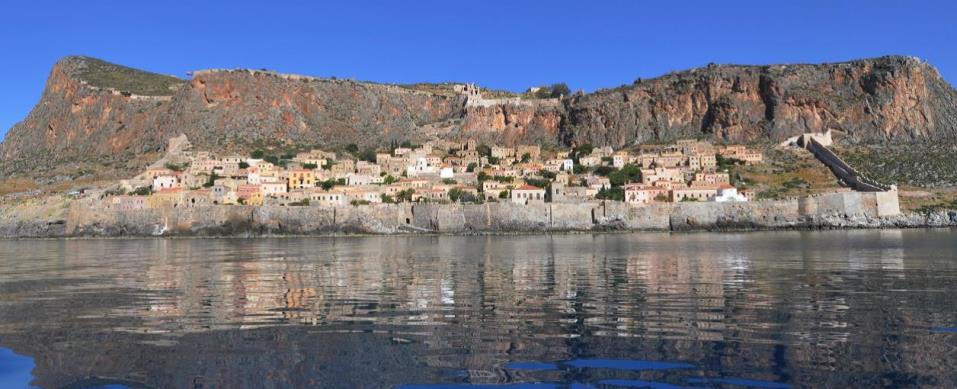 © Знак за европейско наследство
За кого?
Широката общественост
Деца (10—15 години)

Млади хора (15-25 години)
Професионалисти в областта на културното наследство
И всички любознателни хора!
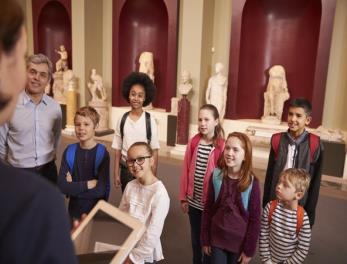 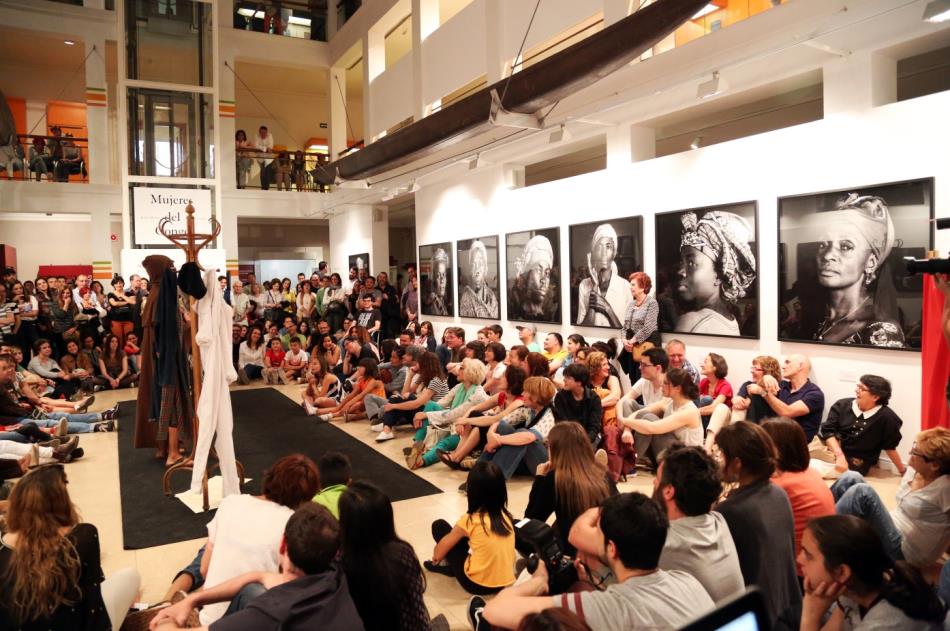 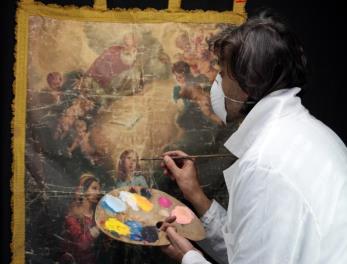 © Знак за европейско
© Javier Rodríguez
© Shutterstock
© Shutterstock
С кого?
Професионалисти в областта на културното наследство 


Международни организации
Държавите членки, регионални и местни органи

Гражданското общество
Европейската година принадлежи на всички!
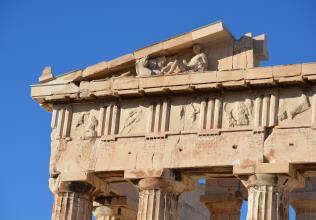 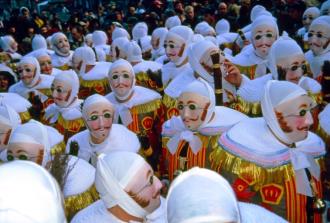 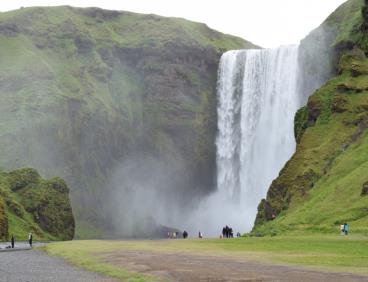 © Shutterstock
© Знак за европейско на
© Европейска комисия
© European Commission
© Знак за европейско наследство
© Shutterstock
Как?
Организация на Годината на национално равнище
Националните координатори управляват Годината в държавите членки,

подкрепени от други заинтересовани лица: Информационните бюра по програмата „Творческа Европа“, представителствата на Комисията и на Европейския парламент, заинтересовани страни в областта на културното наследство, културния сектор и др.
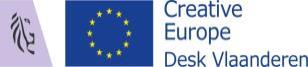 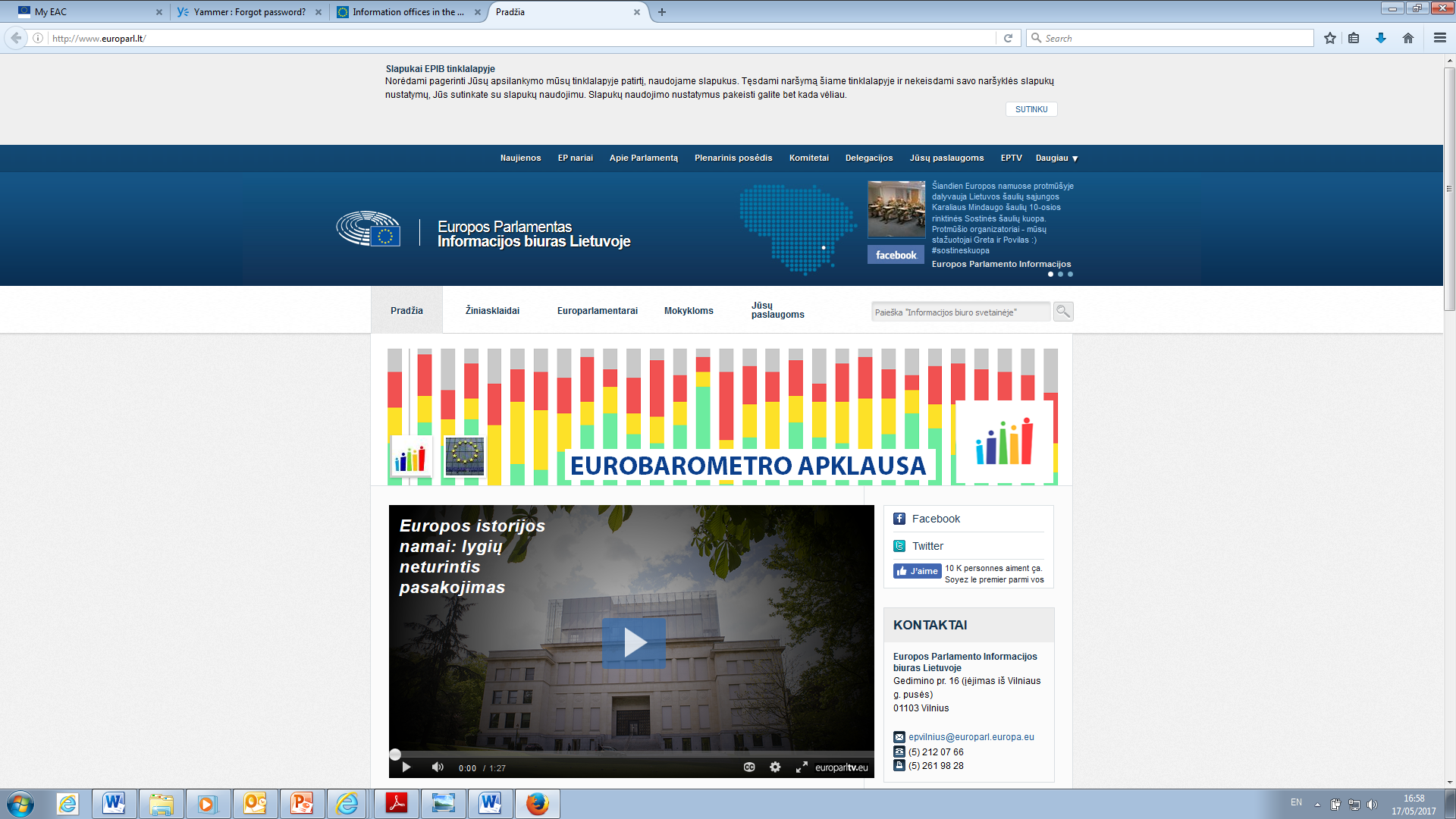 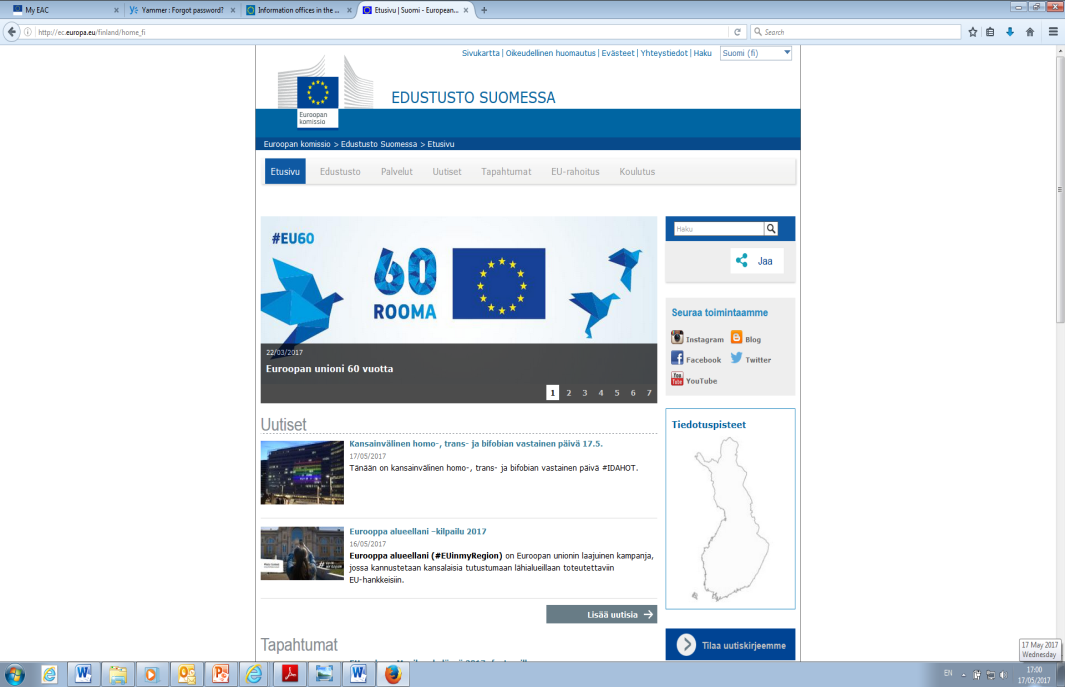 Как?
Организация на Годината на европейско равнище
Съвместни действия на Европейските институции: Комисията, Парламента, Съвета на ЕС, Европейската служба за външна дейност, Комитета на регионите и Икономическия и социален комитет.

Под водачеството на генерална дирекция „Образование, младеж, спорт и култура“ това ще бъде съвместно начинание на различни департаменти на Комисията с акцент върху: образованието, регионалното развитие, социалното сближаване, околната среда, туризма, научните изследвания, аудиовизуалната политика и др.
Как?
Организация на Годината на европейско равнище
Комисията се подпомага от Комитет на заинтересованите страни, състоящ се от 35 представителни организации.
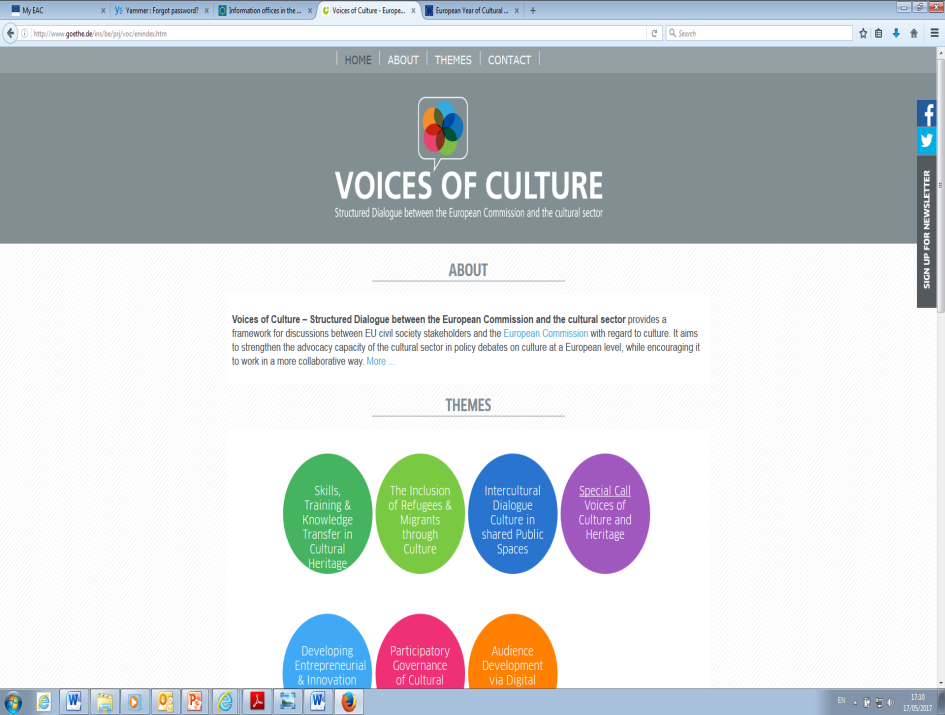 Някои международни организации, включително ЮНЕСКО и Съвета на Европа, също са тясно асоциирани.
http://www.voicesofculture.eu/
Как?
Инициативи на европейско равнище
Транснационални проекти и европейски инициативи

Множество събития, като се започне от форума на Годината на европейската култура на 7—8 декември 2017 г.
 
Комуникационна кампания и проучване „Евробарометър“
Ключови събития през 2018 г.
Европейски културен форум:
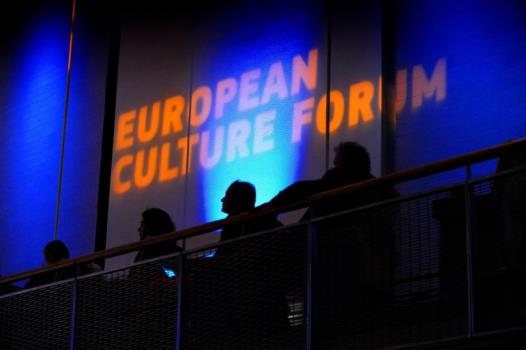 Събитие на всеки две години с широк отзвук

Провеждането му през декември 2017 г. ще послужи за начало на Годината,
http://ec.europa.eu/culture/forum/
Европейски дни на културното наследство

Честват се ежегодно през септември

Хиляди събития и достъп до обекти, които рядко са отворени за посещения

Над 30 милиона посетители всяка година
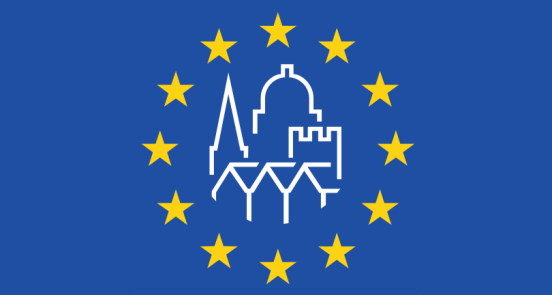 http://www.europeanheritagedays.com/
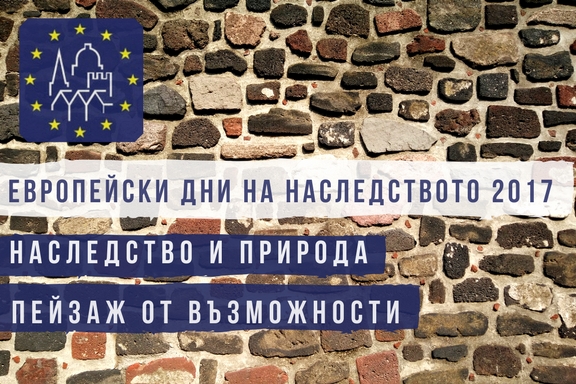 Ключови събития през 2018 г.
Знак за европейско наследство
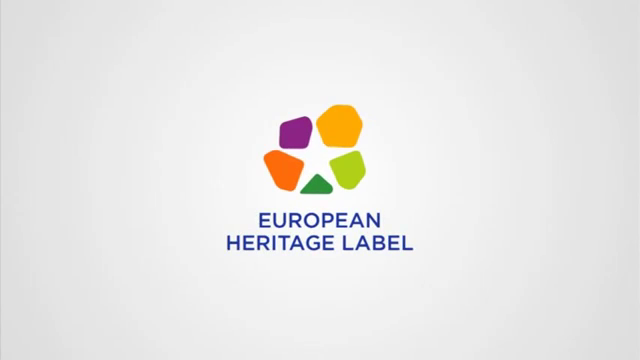 За европейските обекти със символична стойност и историческо значение

От 2013 г. насам са определени 29 обекта
Европейски столици на културата за 2018 г.
https://ec.europa.eu/programmes/creative-europe/actions/heritage-label_en
От 1985 г. насам всяка година се определят 2 града. 

които открояват богатството на културното многообразие на Европа 

Столици на културата за 2018 г.: Валета (Малта) и Леуварден (Нидерландия)
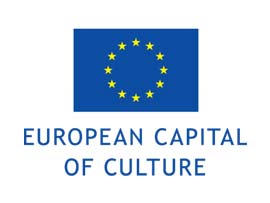 https://ec.europa.eu/programmes/creative-europe/actions/capitals-culture_en
Как?
Бюджет
Общ бюджет от 8 милиона евро за 2017 г. и 2018 г.

За финансиране на транснационални проекти посредством специална покана за отправяне на предложения по програмата „Творческа Европа“;

За подпомагане на изпълнението на 10 европейски инициативи; 

За комуникационната стратегия на Годината (проучване „Евробарометър“, изготвяне на инструменти за достигане до целевите групи и др.)
Как?



В ДОПЪЛНЕНИЕ:
Финансирането за културното наследство ще бъде осигурено по линия на различни програми на ЕС: 
„Еразъм+“, 
„Хоризонт 2020“, 
Програма за конкурентоспособност на предприятията и малките и средните предприятия (COSME), 
„Европа на гражданите“,
Структурни и кохезионни фондове на ЕС и др.
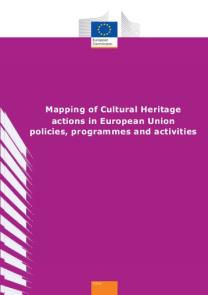 http://ec.europa.eu/assets/eac/culture/library/reports/2014-heritage-mapping_bg.pdf
[Speaker Notes: Специална покана за отправяне на предложения по програмата „Творческа Европа“ с бюджет от 5—7 милиона евро]
Десет европейски инициативи
Всяка инициатива включва редица проекти и действия

Те ще бъдат изпълнени от Европейската комисия в сътрудничество с ключови партньори (Съвета на Европа, ЮНЕСКО, ICOMOS и др.) 

Тези десет инициативи с широк отзвук ще гарантират наследството на Годината след 2018 г.

Те отговарят на четири основни цели, като определят какво е европейското културно наследство…
Десетте европейски инициативи, които отговарят на четири цели, са:
Споделеното наследство: Културното наследство принадлежи на всички нас  
Наследството в училище: Децата откриват най-ценните съкровища и традиции на Европа 
Младежта и наследството: Младите хора вдъхват нов живот на наследството
Ангажираност
Наследството в преход: Нови концепции за промишлените, религиозните и военните обекти и пейзажите
Туризмът и наследството: Отговорен и устойчив туризъм и културно наследство
Устойчивост
Грижливо пазене на наследството: Разработване на стандарти за качество за намеси в културното наследство
Наследство в риск: Борба с незаконната търговия с паметници на културата
Защита
Умения, свързани с наследството: По-добро образование и обучение за традиционните и за новите професии
Всичко за наследството: Насърчаване на социалните иновации и на участието на хората и на общностите 
Наука за наследството: Научни изследвания, иновации, наука и технология в полза на наследството
Иновации
За повече информация:
https://ec.europa.eu/culture/european-year-cultural-heritage-2018_en
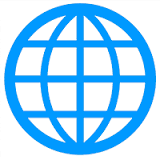 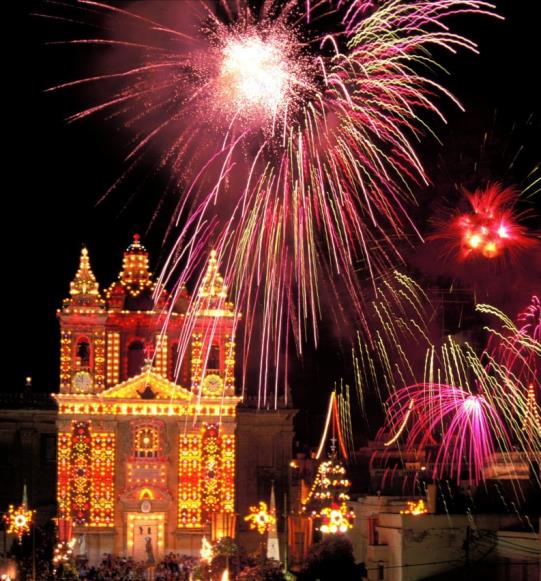 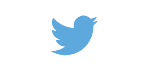 #EuropeForCulture
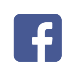 EAC-EYCH2018@ec.europa.eu
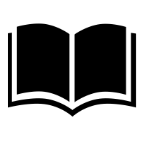 Правно основание
Творческа Европа:Проекти за европейско сътрудничество – категория 3Краен срок: 22 ноември 2017 г., 12:00 ч CET
Малки проекти за сътрудничество

 в напреднала фаза на подготовка!
 иновативен подход спрямо наследството
 интересни и устойчиви резултати
 финансиране: до 60% от общия бюджет
 без долна граница на исканите суми - до 200 хил. €
 партньорски договор: минимум 3 организации от 3 различни държави
 до 4 години
Творческа Европа - Проекти за европейско сътрудничество
Проектите за сътрудничество следва да допринесат за:
укрепването на чувството за принадлежност към общото европейско пространство;
насърчаването на културното наследство като източник на вдъхновение за съвременното творчество и иновации, както и засилването на взаимодействието между сектора на културното наследство и други сектори на културата и творчеството.
Награда на Европейския съюз за културно наследство за 2018 г.
Консервация, Проучване, Отдадена работа, Образование, обучение и повишаване на обществената осведоменост  Крайният срок за кандидатстване е 1-ви октомври 2017 г.
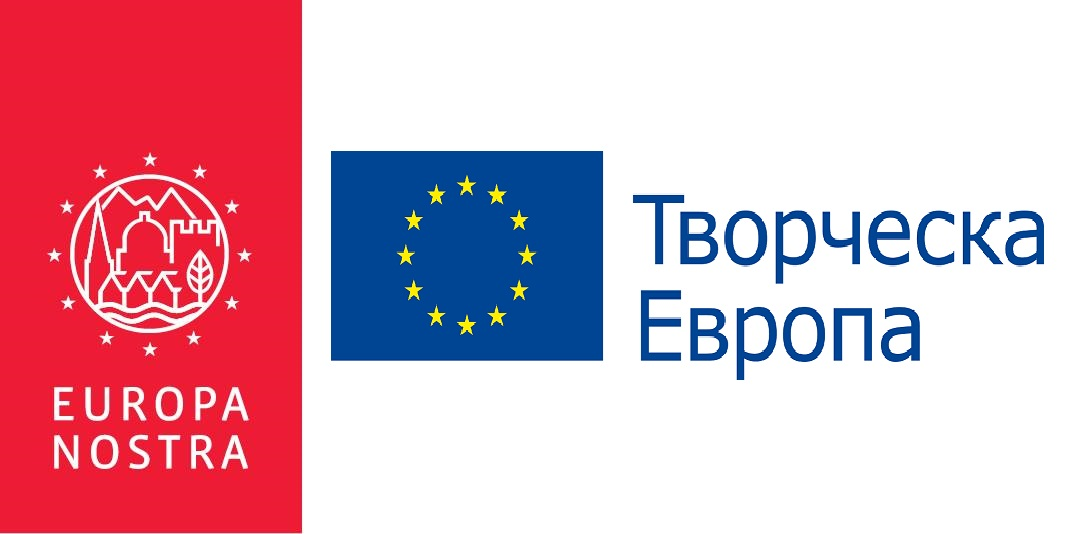 За контакти:
Бюро „Творческа Европа“ – България, офис „Култура“
www.creativeeurope.bg
www.facebook.com/CreativeEurope.Bg 

Иво Страхилов 
i.strahilov@mc.government.bg
02/ 94 00 905

Весела Кондакова02/ 94 00 915 и 0884 79 97 59
vesela_ko@mc.government.bg